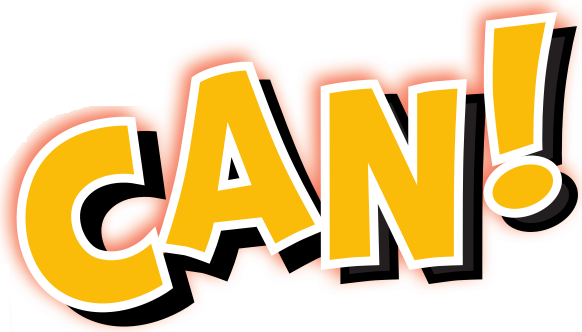 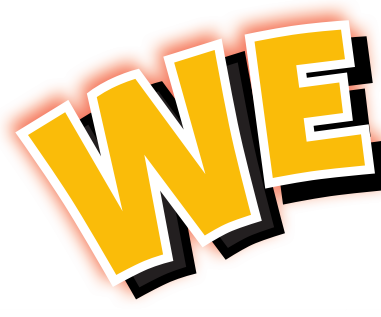 3
Unit 2
Things We Wear  
الأشياء التي نرتديها
Talk Time 
وقت التحدث
Materials :

Real objects : a hat – a coat – a blouse … etc. 
Clothes flashcards
Strategy  
Rainbow hats :
Have the students stand up and make a circle. Play the Rainbow Chant from We Can 1 CD1 10 and have them pass the hat around the circle. Pause the CD. The student holding the hat has to put it on and act out the conversation from page 12 . Then, the student who put the hat on is “out” and he/she has to sit down. Continue playing the chant while the students pass around the hat. Continue the game until there are only two students left.
Review the previous unit 
مراجعة سريعة للوحدة السابق
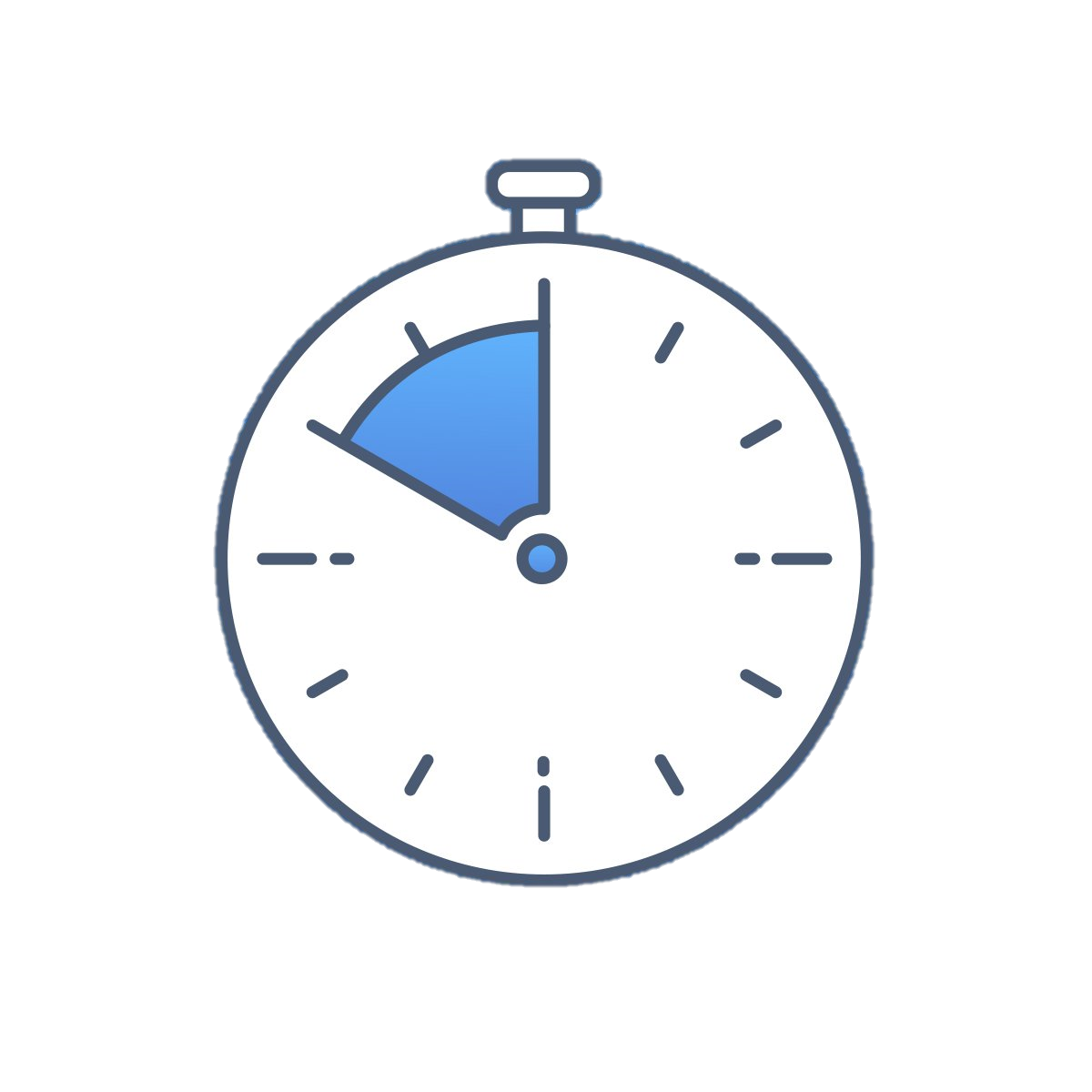 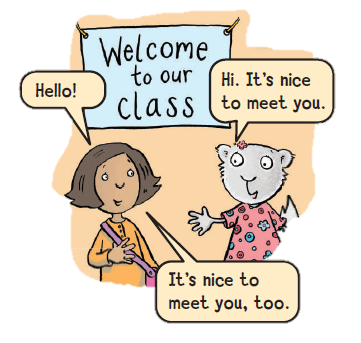 Listen and say
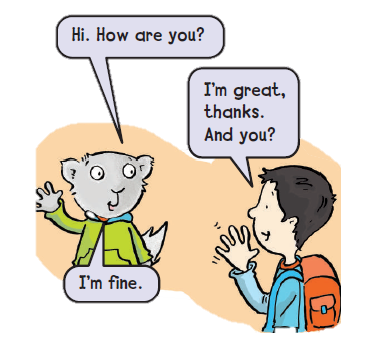 Match
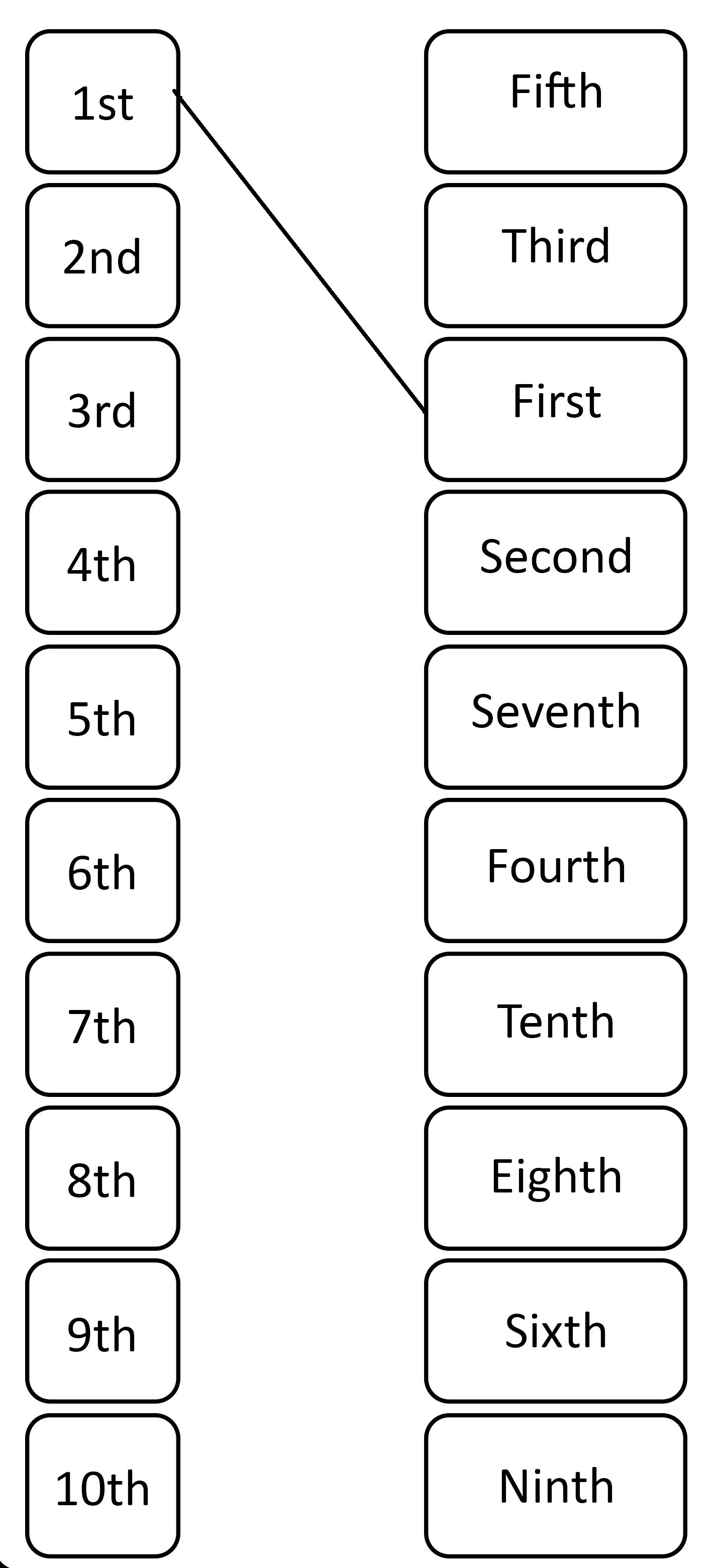 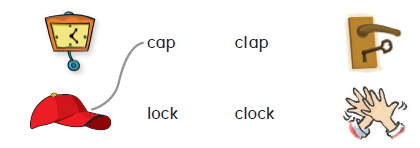 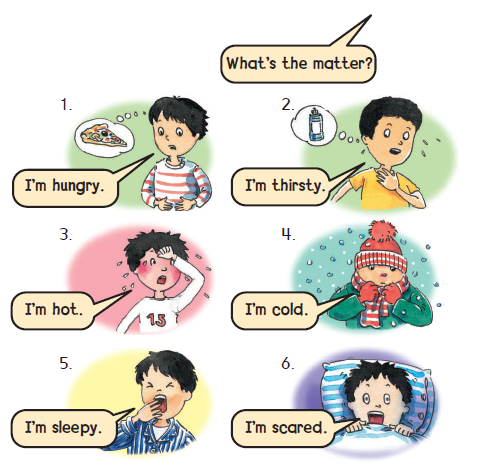 Listen and say
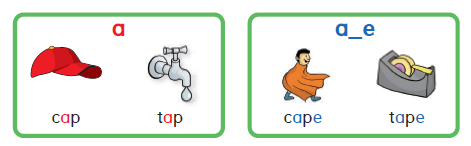 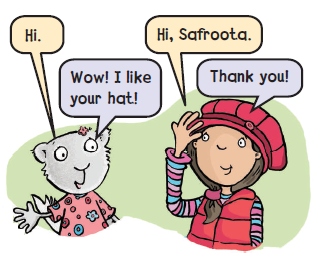 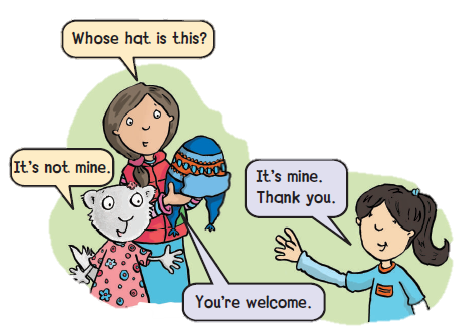 1
Listen and point 
استمع ثم تبع
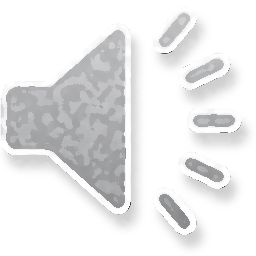 Practice the talks in pairs 
تدرب على المحادثة مع زميلك
2
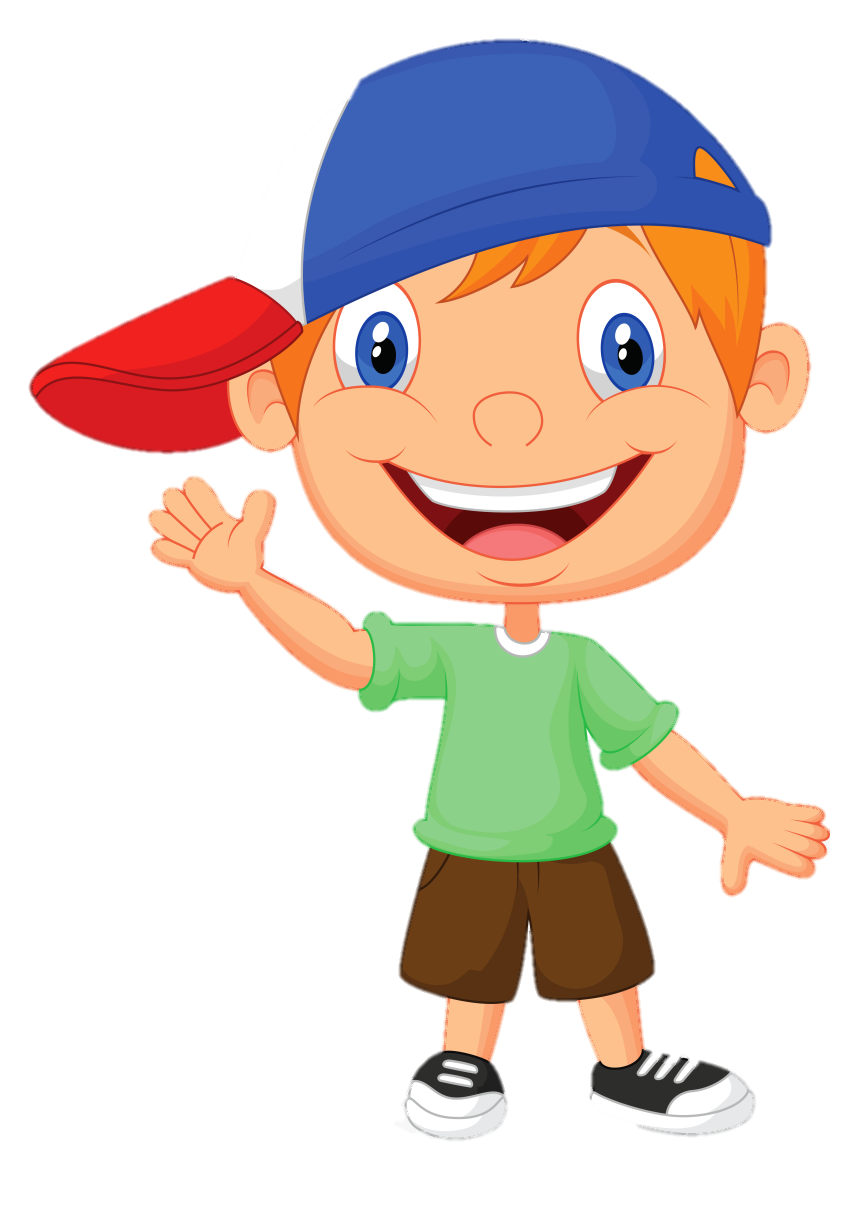 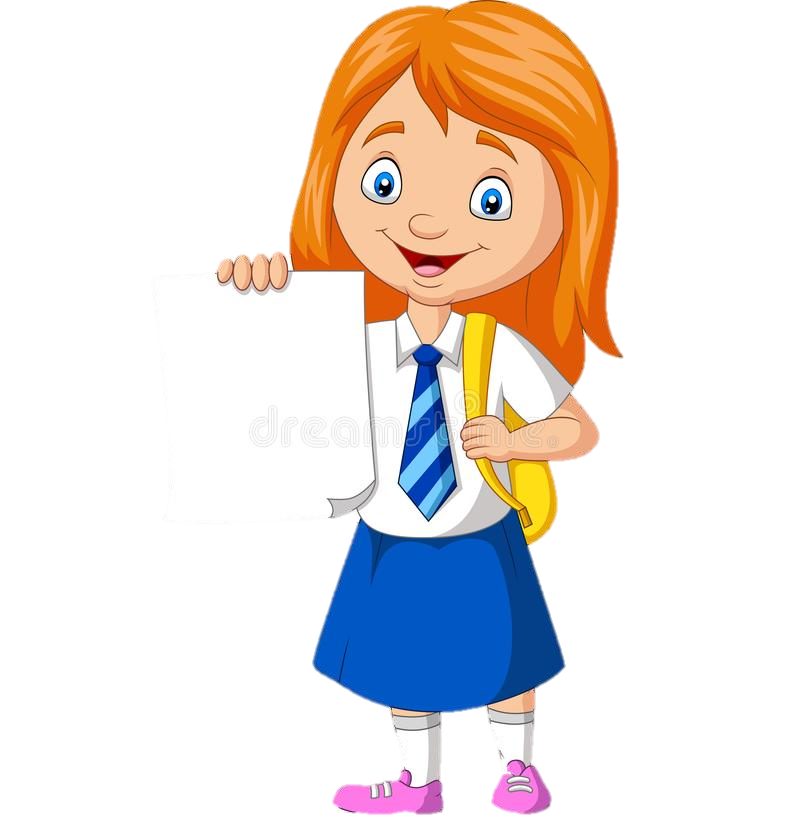 Sounds and Letters
Listen, point, and number. Then say
استمع ، تبع ، ثم رقم واقراء الكلمات
3
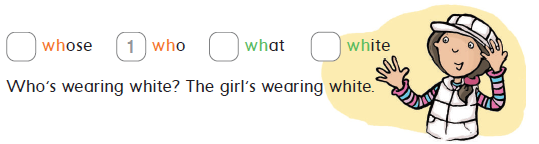 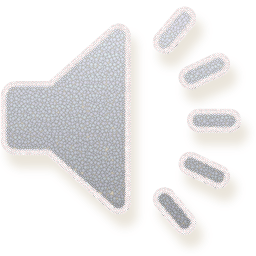 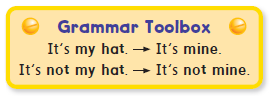 مربع القاعدة
عند التحدث عن شيء تملكه فإننا نستعمل ضمير الملكية 
my – mine  بمعنى " مُلكي – لي " 

الفرق الأول : my  تأتي قبل الشيء الذي تملكه مثل : 
قبعتي = my hat 			قلمي = my pen 

الفرق الثاني : mine تأتي بعد الشيء الذي تملكه أو في نهاية الجملة 
هذه القبعة ملكي = this hat is mine 
هذا القلم ملكي = this pen is mine
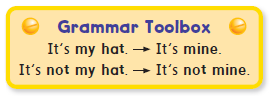 مربع القاعدة
في حالة النفي : نضيف not  قبل الضمير 

ليست قبعتي = not my hat 
ليس قلمي = not my pen 

هذه القبعة ليست ملكي = this hat is not mine 
هذا القلم ليس ملكي = this pen is not mine
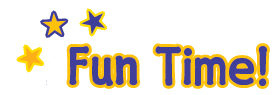 وقت المرح
Whose … is this ? لمن هذا أو هذه ؟ 
Ask your classmates about people‘s belongings .
 اسأل زملائك في الصف عن ممتلكاتهم
4
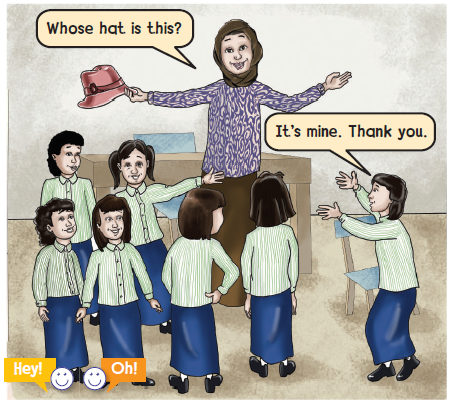 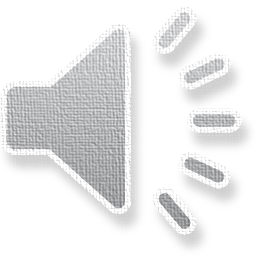 Goal Check 
التحقق من الهدف
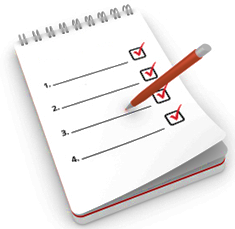 الهدف :
أن يسأل الطالب لمن هذا الشيء ؟
أن يعبر الطالب عن اعجابه بالشيء " أنا أحب ... "
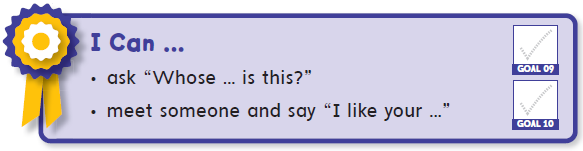 Have a nice day 

See you next class
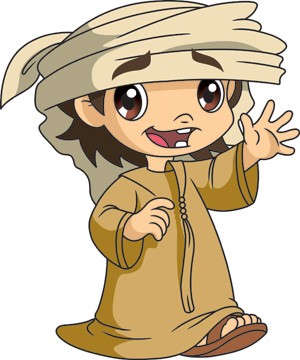